Add sound effects to an animation
In the message bar, click Enable Editing,
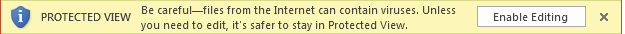 then press F5 or click Slide Show > From Beginning to start the course.
If the videos in this course don’t play, you may need to download QuickTime or just switch to PowerPoint 2013.
j
Add sound effects to an animation
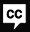 Closed captions
Imagine you have the perfect sound effects for an animation, but you’re unsure how to add them.
For instance, here’s an animation: a flying witch.
I want to add a witch’s laugh to the animation.
And to play an eerie tune.
How would I add these sounds to the flying witch? Let’s step through it.
I’ve clicked the Animations tab so we can work with the animation effect.
Now, I’ll zoom out in order to show the margins around the slide.
The animation effect is this motion path.
It’s applied to the witch graphic.
I’ll click Preview to play the effect, again.
The witch enters the slide frame from the bottom right corner and exits out the top left corner.
To add the witch’s laugh, we’ll click Animation Pane, and add the sound to the motion path effect.
In the pane, this item represents the motion path effect that’s applied.
This little icon indicates that it’s a straight-line motion path, and it’s applied to Picture 2, the witch graphic.
To work with options for the motion path, we select it in the pane,
click this arrow to display its menu, and click Effect Options.
To make a sound play with the motion path, we click the arrow next to the Sound box.
Currently, no sound is applied. I can apply one of the built-in sounds,
or, choose Other Sound to select a file of my own.
This sound file, Cackle.Wav, is the witch’s laugh. I’ll select it and click OK.
The sound immediately plays, a little preview.
And I see that the sound file is now selected in the Sound box.
I’ll click OK.
Let’s click Play All to see a preview.
The flying witch now has a laugh.
The laughing sound is part of the motion path effect and plays when the motion path plays.
I can apply only one sound directly to the motion path.
To add the second sound, the background music, we’ll use another method.
We click Insert, then Audio, and Audio on My PC.
Here’s the sound file I want, Eerie music.wav. I’ll select it and click Insert.
When I insert a sound file by itself, it’s treated as an animation effect, and the effect appears in the Animation Pane.
The file itself gets inserted, with a playbar, in the middle of the slide—I’ll move it down so we can see it better.
If we look closely at the effect over in the pane, we see this mouse icon,
which means the music is set to play when I click the playbar.
I’ll click Play All for a preview.
The witch and her laugh play immediately, but I have to click Play to start the background music.
Instead, I want it to start by itself and play along with the other effects.
To change how the music starts, I select the sound icon, and under Audio Tools, click Playback.
Next to Start, I’ll click the arrow and change On Click to Automatically.
Now, in the Animation Pane, the sound effect has a clock icon,
which means it will start on its own, but after the preceding effect.
We’ll click its arrow and change the Start After Previous setting to Start With Previous.
All effects will now play together. Let’s close the Animation Pane.
The final thing we’ll do is select the sound icon and drag it off the slide,
since we don’t need to click it to start the music.
Let’s have a look at the animation in Slide Show view.
With the new sounds, our haunted scene is complete.
For more information, see the Course Summary, and experiment on your own.
Press F5 to start, Esc to stop
1/1 videos
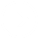 4:32
Help
Add sound effects
Feedback
Summary
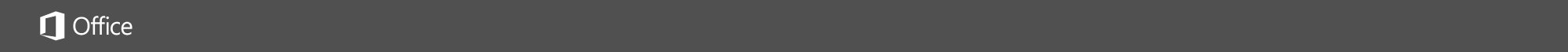 Help
Course summary—Add sound effects to an animation
Course summary
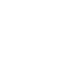 Combine animation effects
When you’re working with multiple animation effects to a single object or slide, we recommend using the Animation Pane. Click Animation > Advanced Animation > Animation Pane to open it.
Click the thing on your slide that you want to animate.
On the Animations tab, use the Animation gallery or Add Animation to apply an effect to the object that you clicked.
Click Add Animation to add another effect. If you don’t use Add Animation, you won’t add a new effect but instead will change an effect you’ve applied.
Use the Animation Pane to change the order of the effects, and the Timing group on the Animation tab to coordinate when each effect starts and how long it lasts.
At Start, choose With Previous to run an effect at the same time as another. Choose After Previous to start an effect when another one finishes.
To watch how it all works together, click Preview on the Animation tab.
An important tip
Animation is fun, but can become too much of a good thing. Many presentation experts recommend using animations and sound effects sparingly, because too much can be distracting. You don’t want people to ignore you because they’re watching things move instead.

See also
Animate pictures, clip art, text, and other objects
Trigger an animation effect
Design motion paths
More training courses
Office Compatibility Pack
Press F5 to start, Esc to stop
1
2
3
4
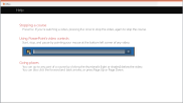 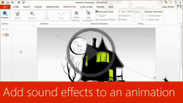 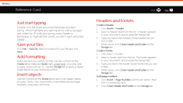 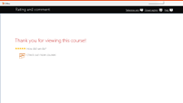 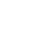 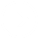 4:32
Help
Add sound effects
Feedback
Summary
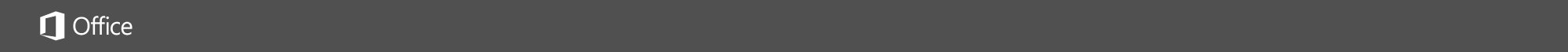 Help
Rating and comments
Course summary
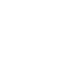 How did we do? Please tell us what you think
Thank you for viewing this course!
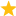 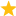 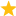 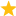 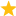 Check out more courses
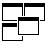 Press F5 to start, Esc to stop
1
2
3
4
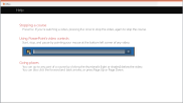 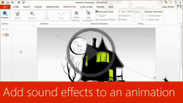 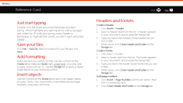 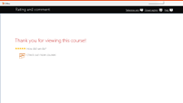 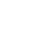 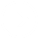 4:32
Help
Add sound effects
Feedback
Summary
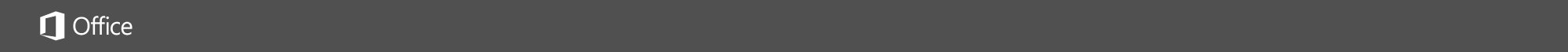 Help
Help
Course summary
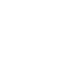 Using PowerPoint’s video controls
Point at the bottom edge of any video to start, stop, pause, or rewind. You drag to rewind.
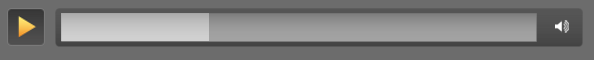 Stopping a course
If you’re viewing online, click your browser’s Back button. If you’re viewing offline, press Esc. If you’re watching a video, press Esc once to stop the video, again to stop the course.
Going places
You can go to any part of a course by clicking the thumbnails (light or shaded) below the video. You can also click the forward and back arrows, or press Page Up or Page Down.
If you download a course and the videos don’t play
Click Enable Editing                     if you see that button. If that doesn’t work, you may have PowerPoint 2007 or earlier. If you do, you need to get the PowerPoint Viewer. If you have PowerPoint 2010, you need the QuickTime player, or you can upgrade to PowerPoint 2013.
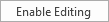 Press F5 to start, Esc to stop
1
2
3
4
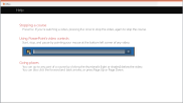 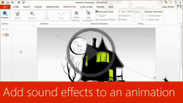 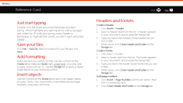 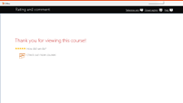 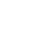 4:32
Help
Add sound effects
Feedback
Summary